Theory & Research
Dr. Chris Dwyer
Why do we Research?
Interest
Ambition/Passion
Improving your organisational skills
Developing a theory
Contribute to/Improve the literature
Inform policies
Enhance knowledge
What might you research?
History
Associations, relationships and interactions
Behaviours, Attitudes, Beliefs & Motivations
Thinking
Interactions
Fact vs. Fiction*
How to start?
Blind

With an established theory
Example of a theory?
It’s not a hypothesis!
Hypothesis – proposed explanation  made on the basis of limited evidence as a starting point for further investigation.

A proposition made on the basis of reasoning, without any assumption of its truth. 

Simply, it’s a guess… but an educated one that can be tested.
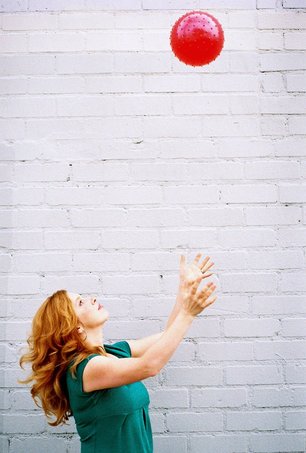 We can’t know for sure!
Theory
Theory has been described as ‘an explanation of observed regularities’. 

An established model for why or how a given phenomenon occurs.

How do you think theories are developed?
What’s the difference?
A theory replaces the hypothesis after testing* confirms the hypothesis, or the hypothesis is modified and tested again, until predictable results occur.

*LOTS of testing.
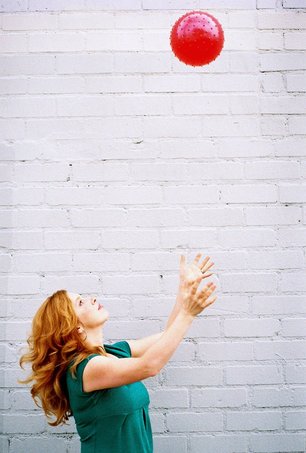 Philosophy 
of
Science
Falsification (see Popper, 1934/1999)
We cannot prove things true – only false. 

We live in a world where lasting certainty does not exist and the best we can do is simply improve upon old theories. 

Knowledge is theoretical. 
That is not to say that there may or may not be something that is knowledge, but rather, what we think we know may or may not be the case.* 

All that we hold as true is not fact, but simply the best working model for how things are – they are theories and not laws.

*for those interested, see research on epistemology
Prior to the Enlightenment, it was widely believed that the Earth was flat. Though it may seem to us preposterous that this was actually believed, generations from now, people might view one of our near-and-dear beliefs equally silly. 

The manner in which beliefs, such as these, change is through falsification. 

According to Popper, no amount of consistently occurring outcomes can prove a theory – it simply suggests, at best, that the theory is likely not to be false. 

On the other hand, in order to falsify or disprove a theory, it only takes one occurrence of an outcome that contradicts the theory to prove it false. 

For example, in the case of problem-solving, we use strategies that have worked for us or others we know in the past. If the problem-solving strategy fails us, we discard it and develop a new one.
cygnus atratus
Take a couple of minutes to jot down how you can see this understanding aid you in your own college career moving forward.
Back to the research…
How to start?

Blind

With an established theory 
No established theory? (Well, we know now that established theories are hard to come by…)

Start with a hypothesis. 
This can be done in terms of asking research questions and a subsequent literature review – REMEMBER?
AGAIN! 
What are references and why are they important?
You weren’t born knowledgeable!
References allow you to use the knowledge of others without plagiarising.

References provide you with a source to argue against – a good place to start critically evaluating! 

References allow you to exhibit the fact that    you did the research!